CAPSULE
CPAS Charleroi
1
Complémentarité du garde à domicile avec les autres professionnels dans une politique d’aide et de soins à domicile
Julia LENTINI	CSD Solidaris Liège
2
La coordination …
Mission : aider toute personne souhaitant rester dans son milieu de vie ou réintégrer celui-ci
Demande pluridisciplinaire	
Décret de la Région Wallonne
Rôles:
Organiser
Assurer le lien Domicile – Hôpital
Construire un réseau 
Analyser globalement et proposer un plan d’aide adapté
Libre choix du bénéficiaire
3
Entourage
Bénéficiaire

Coordination
4
Quels choix , dans quelle situation
Rôles du/de la Garde - Aide Familiale:
L’aide familiale intervient pour la famille et réalise un ensemble de tâches nécessaires au maintien à domicile, la durée de la prestation varie selon les tâches à réaliser
Le/la Garde assure le confort et la sécurité du patient:
Pas de tâches ménagères ou courses
Assure une prise en charge globale de la personne malade 
Prestation plus longue 
Se substitue une partie de la journée aux aidants proches
Il ne peut en aucun cas quitter le bénéficiaire
5
Le/la garde et son rôle d’expertise dans les Réunions de coordination
La réunion de coordination a pour objectif d’évaluer et de redéfinir la prise en charge en présence du bénéficiaire et de tous les intervenants
La coordinatrice fait le tour des intervenants 
Les intervenants sont conviés
La réunion se fait à domicile
La coordinatrice anime la réunion
Le/la garde apporte son expertise de terrain et des informations indispensables à la prise en charge
6
Le/la garde et son implication dans l’encadrement du bénéficiaire
S’intègre dans une équipe au sein d’une structure
Collabore étroitement avec le travailleur social et d’autres intervenants
Est relais privilégié auprès des familles
Joue un rôle important dans les réunions
Optimalise l’efficacité de l’accompagnement
Travaille en partenariat avec d’autres intervenants , élabore et réalise un projet d’aide commun
Participe dans l’évaluation de l’aide
7
En pratique:
Madame D. 79 ans
 
souffre de la maladie Parkinson
Doit prendre son traitement à heures fixes
Besoin d’aide pour ses transferts ( et parfois pour marcher)
Vit seule
Filles à l’étranger 
Relais = voisine
Très dépendante , doit avoir une présence quasi permanente la journée
8
Déroulement de la semaine
9
QUELS SOUTIENS POUR LE GARDE A DOMICILE ?
Kelly Decendre, coordinatrice - Plateforme de concertation en Soins Palliatifs du Hainaut Oriental

Anouk Dufour, ergothérapeute et formatrice
Asbl Alzheimer Belgique

Yves Rauchs, kinésithérapeute et ergothérapeute,
et Sylvie Bayot, ergothérapeute – CPA S Charleroi
10
Présentation de la Plate-Forme de Concertation en Soins palliatifs du Hainaut oriental
Présentation des aides et outils en faveur des gardes à domicile
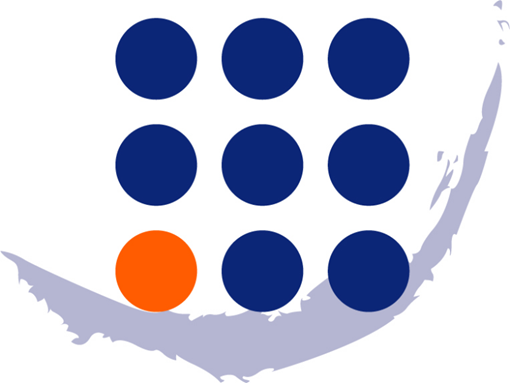 11
Notre territoire
12
Information
une permanence téléphonique et un accueil dans nos locaux (9h à 16h)
 la mise à disposition d’un centre de documentation spécialisé
la publication d’articles et d’événements dans la revue des soins palliatifs en Wallonie
 le portail: www.soinspalliatifs.be (documents, coordonnées PF)
des outils de diffusion: brochures, vade-mecum…
13
Formation continue
Organisation de:
- module d’information,
- sensibilisation et formation de base via les établissements de Promotion Sociale 
- formations spécifiques
en soins palliatifs destinés aux professionnels de la santé.
Organisation de:
concertations périodiques 
 séminaires éthiques
14
Lieu de parole au sein des services
Ils sont animés par une des psychologues de la Plate-Forme à l’attention des soignants  gardes à domicile.
15
Pour qui?
Toute personne qui travaille en soins palliatifs et qui a un contact aussi infime soit-il avec un patient palliatif.

Dans un lieu de parole, le diplôme ou l’absence de diplôme n’a pas beaucoup d’importance…

 Critère de participation au groupe: le contact avec le patient quelle que soit sa fonction!
16
Les objectifs:
Individuel:
Déposer, partager  son vécu
Prendre du recul
Eviter la démotivation, le burn-out

Formation:
A travers la remise en question de chacun

Equipe:
Renforce et affine l’esprit d’équipe
17
Donc, le lieu de parole n’est pas instauré comme solution à un problème ni comme technique de soin mais comme un rite d’accompagnement, comme une réponse possible à la souffrance des soignants.
18
Soutien psychologique individuel
A la demande du patient, de la famille, de l’entourage, du personnel soignant…, la psychologue de la Plate-Forme peut se rendre gratuitement au domicile tout comme peut proposer un entretien individuel au sein de nos locaux.
19
Contacts
Plate-forme de Concertation en Soins palliatifs du Hainaut oriental

1, Boulevard Zoé Drion 6000 Charleroi

071/92.55.40 (Tel/fax)
071/500.168
soins.palliatifs@skynet.be
20